محاضره   12
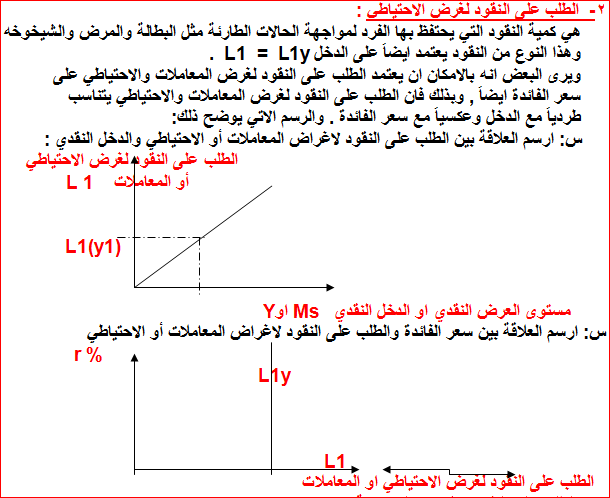 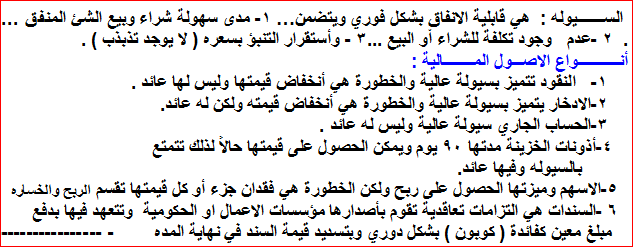 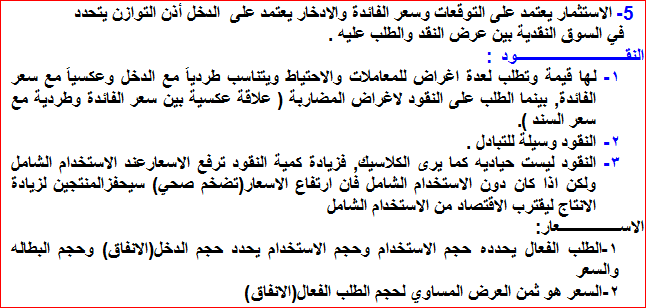